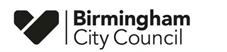 ਭਾਰਤੀ ਭਾਈਚਾਰੇ ਦੀ ਤਸਵੀਰ
Public Health, April 2022
ਅੰਤਰ ਰਾਸ਼ਟਰੀ, ਰਾਸ਼ਟਰੀ ਅਤੇ ਬਰਮਿੰਘਮ ਦਾ ਸੰਧਰਭ
ਬਰਮਿੰਘਮ ਵਿੱਚ ਭਾਰਤੀ ਭਾਈਚਾਰੇ ਦਾ ਵਸੇਬਾ
ਪਰਵਾਸ, ਬੋਲੀ ਅਤੇ ਧਰਮ
ਭਾਰਤੀ ਭਾਈਚਾਰਾ ਬਰਮਿੰਘਮ ਵਿੱਚ ਮੁੱਖ ਤੌਰ ’ਤੇ ਇਸ ਦੇ ਉੱਤਰ-ਪੱਛਮੀ ਹਿੱਸੇ ਵਿੱਚ ਰਹਿੰਦਾ ਹੈ। 2011 ਦੀ ਮਰਦਮਸ਼ੁਮਾਰੀ ਅਨੁਸਾਰ ਹੇਠਾਂ ਉਨ੍ਹਾਂ 10 ਵਾਰਡਾਂ ਨੂੰ ਦਰਸਾਇਆ ਗਿਆ ਹੈ ਜਿੱਥੇ ਬਹੁਤੇ ਭਾਰਤੀ ਲੋਕ ਰਹਿੰਦੇ ਹਨ। ਇਨ੍ਹਾਂ ਵਿੱਚੋਂ ਮੁੱਖ ਤਿੰਨ ਵਾਰਡ ਹੈਂਡਜ਼ਵਰਥ ਵੁੱਡ (6,680; 10%), ਸੋਹੋ ਅਤੇ ਜਿਊਲਰੀ ਕੁਆਰਟਰ (3,336; 5%) ਅਤੇ ਹੌਲੀਹੈੱਡ (2,985; 4.6%) ਸਭ ਤੋਂ ਵੱਧ ਸੰਘਣੀ ਆਬਾਦੀ ਵਾਲੇ ਹਨ।
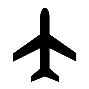 1,412,958
64,621
ਪਰਵਾਸ
ਦੂਜੀ ਸੰਸਾਰ ਜੰਗ ਤੋਂ ਬਾਅਦ ਯੂ ਕੇ ਵਿੱਚ ਭਾਰਤੀਆਂ ਦੀ ਵੱਡੀ ਗਿਣਤੀ ਵਿੱਚ ਆਮਦ ਸ਼ੁਰੂ ਹੋਈ ਸੀ। ਇਸ ਤੋਂ ਅਗਲੀ ਵੱਡੀ ਲਹਿਰ 1960 ਅਤੇ 1970 ਦੇ ਦਹਾਕਿਆਂ ਵਿੱਚ ਦੇਖੀ ਗਈ। ਉਸ ਤੋਂ ਬਾਅਦ ਅਗਲੀ ਆਮਦ ਦੀ ਲਹਿਰ ਭਾਰਤੀ ਵਿਰਾਸਤ ਵਾਲੇ ਲੋਕਾਂ ਦੀ ਉਨ੍ਹਾਂ ਅਫਰੀਕਨ ਮੁਲਕਾਂ ਤੋਂ ਹੋਈ, ਜਿਹੜੇ ਤਾਜ਼ੇ ਤਾਜ਼ੇ ਬਰਤਾਨੀਆ ਤੋਂ ਆਜ਼ਾਦ ਹੋਏ ਸਨ, ਜਿਵੇਂ ਕਿ ਯੂਗਾਂਡਾ, ਕੈਨੀਆ ਅਤੇ ਤਨਜ਼ਾਨੀਆ।
ਲੈੱਸਟਰ ਵਿੱਚ ਭਾਰਤੀ ਲੋਕਾਂ ਦੀ ਸਭ ਤੋਂ ਵੱਧ ਵਸੋਂ ਹੈ, ਜਿਹੜੀ ਉੱਥੋਂ ਦੀ ਕੁੱਲ ਆਬਾਦੀ ਦਾ 6.6% ਬਣਦੀ ਹੈ, ਇਸ ਤੋਂ ਅਗਲਾ ਨੰਬਰ ਬਰਮਿੰਘਮ ਦਾ ਹੈ (64,621 ਭਾਰਤੀ; 4.6%) ਅਤੇ ਹੈਰੋ ਤੀਜੇ ਨੰਬਰ ਉੱਤੇ (4.5%) ਹੈ।
ਇੰਗਲੈਂਡ ਅਤੇ ਵੇਲਜ਼ ਵਿੱਚ ਭਾਰਤੀ ਭਾਈਚਾਰੇ ਦੇ 1,412,958 ਲੋਕ ਰਹਿੰਦੇ ਹਨ, ਜਿਹੜੇ ਯੂ ਕੇ ਦੀ ਕੁੱਲ ਆਬਾਦੀ ਦਾ 2.5% ਬਣਦੇ ਹਨ।
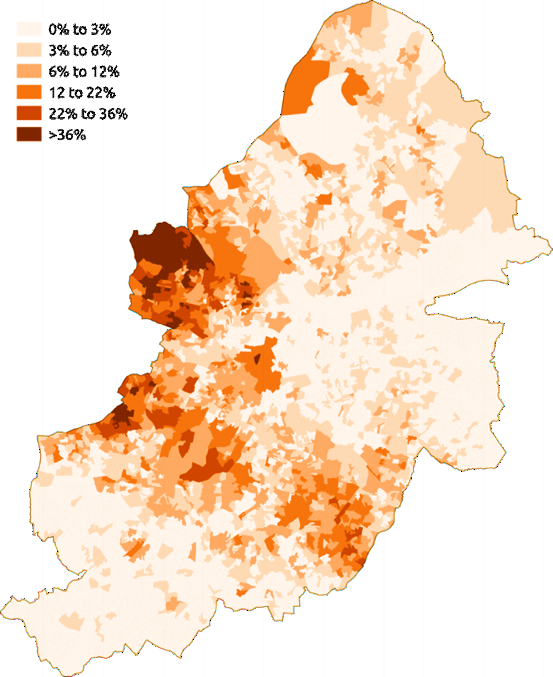 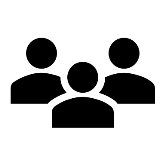 60%
54%
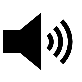 202,334
ਬਰਮਿੰਘਮ ਵਿੱਚ ਰਹਿਣ ਵਾਲੇ ਭਾਰਤੀ ਆਪਣੇ ਆਪ ਨੂੰ “ਕੇਵਲ ਬ੍ਰਿਟਿਸ਼” ਕਹਾਉਂਦੇ ਹਨ ਅਤੇ 15% ਆਪਣੀ ਪਛਾਣ “ਕੇਵਲ ਇੰਗਲਿਸ਼” ਦੇ ਤੌਰ ’ਤੇ ਕਰਾਉਂਦੇ ਹਨ, ਇਹ ਦੋਨੋਂ ਵੰਨਗੀਆਂ ਮਿਲ ਕੇ ਉਨ੍ਹਾਂ ਲੋਕਾਂ ਨਾਲੋਂ ਕਿਤੇ ਵੱਧ ਹਨ ਜਿਹੜੇ ਆਪਣੀ ਪਛਾਣ “ਹੋਰ ਵੰਨਗੀਆਂ” ਵਿੱਚ ਕਰਾਉਂਦੇ (20%) ਹਨ।
ਭਾਰਤੀ ਯੂ ਕੇ ਵਿੱਚ ਪੈਦਾ ਹੋਏ ਸਨ, ਜਿਹੜੇ ਕਿ ਮਿਡਲ ਈਸਟ (37%) ਅਤੇ ਏਸ਼ੀਆ ਅਤੇ ਅਫਰੀਕਾ (7%) ਵਿੱਚ ਪੈਦਾ ਹੋਣ ਵਾਲਿਆਂ ਨਾਲੋਂ ਕਾਫ਼ੀ ਜ਼ਿਆਦਾ ਹਨ।
ਭਾਰਤੀ ਲੋਕ ਇੰਗਲੈਂਡ ਅਤੇ ਵੇਲਜ਼ ਵਿੱਚ ਗੁਜਰਾਤੀ ਬੋਲੀ ਬੋਲਦੇ ਹਨI ਯੂ ਕੇ ਵਿੱਚ ਕੁੱਲ  213,000 ਗੁਜਰਾਤੀ ਲੋਕ ਰਹਿੰਦੇ ਹਨ। ਪੰਜਾਬ ਤੋਂ ਆਉਣ ਵਾਲੇ ਲੋਕ ਪੰਜਾਬੀ ਬੋਲਦੇ ਹਨ, ਜਿਹੜੀ ਕਿ ਯੂ ਕੇ ਵਿੱਚ 273,000 ਲੋਕਾਂ ਰਾਹੀਂ ਬੋਲੀ ਜਾਂਦੀ ਹੈ।
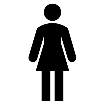 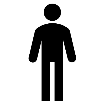 ਬਰਮਿੰਘਮ ਵਿੱਚ ਭਾਰਤੀ ਭਾਈਚਾਰਾ 
ਕੰਮਕਾਜੀ ਉਮਰ ਦੀ 
ਕੁੱਲ ਆਬਾਦੀ ਦਾ 6.9% ਹੈ, 
ਜਦੋਂ ਕਿ ਸਾਰੇ ਇੰਗਲੈਂਡ 
ਵਿੱਚ ਇਹ ਅਨੁਪਾਤ3% ਹੈ। ਇਹ ਅਨੁਪਾਤ 
ਹੈਂਡਜ਼ਵਰਥ ਵੁੱਡ ਦੀ ਕੰਮਕਾਜੀ ਉਮਰ ਦਾ 38%, ਅਤੇ ਸੋਹੋ ਦਾ 18% ਬਣਦਾ ਹੈ।
ਜਨਮ
ਬਰਮਿੰਘਮ ਵਿੱਚ ਵਸਣ ਵਾਲੇ ਭਾਈਚਾਰੇ ਦੇ ਅੱਧੇ ਤੋਂ ਵੱਧ (54%) ਲੋਕਾਂ ਨੇ ਇਹ ਦਰਜ ਕਰਾਇਆ ਹੈ ਕਿ ਉਹ  ਯੂ ਕੇ ਵਿੱਚ ਪੈਦਾ ਹੋਏ ਸਨ
ਧਰਮ
6.9%
ਬਹੁਤੇ ਭਾਰਤੀ ਹਿੰਦੂ (44%) ਹਨ, (22%) ਸਿੱਖ, 
(14%) ਮੁਸਲਮਾਨ ਅਤੇ ਤਕਰੀਬਨ (10%) ਇਸਾਈ ਧਰਮ ਨਾਲ ਸੰਬੰਧ ਰੱਖਦੇ ਹਨ।
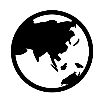 ਅੰਤਰ ਰਾਸ਼ਟਰੀ ਮੌਜੂਦਗੀ
ਤਿਓਹਾਰ
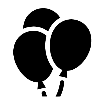 ਰੋਸ਼ਨੀਆਂ ਦਾ ਪੰਜ ਦਿਨਾਂ ਤਿਓਹਾਰ ਅਕਤੂਬਰ - ਨਵੰਬਰ
ਆਬਾਦੀ ਪੱਖੋਂ ਭਾਰਤ ਦੁਨੀਆ ਦਾ ਦੂਜਾ ਵੱਡਾ ਦੇਸ਼ ਹੈ, ਜਿੱਥੇ 1.38 ਬਿਲੀਅਨ ਲੋਕ ਰਹਿੰਦੇ ਹਨ। ਭਾਰਤ ਤੋਂ ਬਾਹਰ ਅਮਰੀਕਾ ਵਿੱਚ ਭਾਰਤੀ ਲੋਕਾਂ ਦੀ ਸਭ ਤੋਂ ਵੱਧ ਆਬਾਦੀ ਹੈ, ਅਤੇ ਉਸ ਤੋਂ ਘੱਟ ਦੁਬਈ, ਮਲੇਸ਼ੀਆ, ਸਾਊਦੀ ਅਰਬ, ਮਈਨਾਮਾਰ ਤੋਂ ਅੱਗੇ  ਯੂ ਕੇ ਦਾ ਨੰਬਰ ਆਉਂਦਾ ਹੈ।
ਦੀਵਾਲੀ
ਨੌਂ ਰਾਤਾਂ ਦਾ ਤਿਓਹਾਰ
ਪੱਤਝੜ ਰੁੱਤ ਦੇ 9 ਦਿਨ
ਨਵਰਾਤਰੀ
ਉੱਪਰਲਾ ਨਕਸ਼ਾ ਵਾਰਡਾਂ ਦੀ ਉਹ ਹੱਦਬੰਦੀ ਦਿਖਾਉਂਦਾ ਹੈ ਜਿਹੜੀ ਮਈ 2018 ਤੋਂ ਪਹਿਲਾਂ ਦੀ ਹੈ , ਕਿਉਂਕਿ ਇਹ ਜਾਣਕਾਰੀ  2011 ਦੀ ਮਰਦਮਸ਼ੁਮਾਰੀ ਤੋਂ ਲਈ ਗਈ ਹੈ।  ਨਵੀਂ ਮਰਦਮਸ਼ੁਮਾਰੀ ਅਤੇ ਵਾਰਡਾਂ ਦੀ ਨਵੀਂ ਹੱਦਬੰਦੀ ਦਾ ਵੇਰਵਾ  2022 ਵਿੱਚ ਮਿਲਣ ਦੀ ਉਮੀਦ ਹੈ।
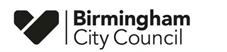 ਭਾਰਤੀ ਭਾਈਚਾਰੇ ਦੀ ਤਸਵੀਰ
Public Health, April 2022
ਜ਼ਿੰਦਗੀ ਦਾ ਸਭ ਤੋਂ ਵਧੀਆ ਆਰੰਭ ਕਰਨਾ
ਸਿਹਤਮੰਦ ਅਤੇ ਕਿਫਾਇਤੀ ਖ਼ੁਰਾਕ
ਦਿਮਾਗੀ ਸਿਹਤ ਅਤੇ ਤੰਦਰੁਸਤੀ
ਬਰਮਿੰਘਮ ਵਿੱਚ 13,710 ਬੱਚੇ ਭਾਰਤੀ ਬੱਚਿਆਂ ਦੇ ਤੌਰ ’ਤੇ ਦਰਜ ਕੀਤੇ ਗਏ ਹਨ, ਜਿਹੜੇ ਬਰਮਿੰਘਮ ਦੇ ਕੁੱਲ 18 ਸਾਲ ਤੋਂ ਛੋਟੀ ਉਮਰ ਦੇ ਬੱਚਿਆਂ ਦਾ 5% ਹਨ।
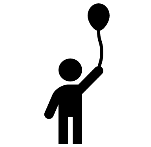 ਖਾਣਾ ਪਕਾਉਣ ਦੀਆਂ ਤਰਜੀਹਾਂ
2,702 ਪ੍ਰਤੀ 100,000 ਬਾਲਗ
71.9 ਨਜ਼ਰਬੰਦੀਆਂ ਪ੍ਰਤੀ 100,000
ਬਚਪਨ ਦੀ ਗਰੀਬੀ
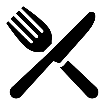 13,710
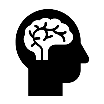 ਥੋੜ੍ਹੀ ਆਮਦਨ ਵਾਲੇ ਪਰਿਵਾਰਾਂ ਵਿੱਚ ਭਾਰਤੀ ਮੂਲ ਦੇ ਬੱਚਿਆਂ ਦੀ 
ਪਰਵਰਿਸ਼ ਹੋਣ ਦੀ ਸੰਭਾਵਨਾ ਬਹੁਤ ਘੱਟ ਹੈ।
17% 
ਭਾਰਤੀ ਬੱਚੇ ਘੱਟ ਆਮਦਨ ਵਾਲੇ ਪਰਿਵਾਰਾਂ ਵਿੱਚ ਰਹਿੰਦੇ ਹਨ, ਇਹ ਅੰਕੜਾ ਸਾਰੇ ਘੱਟ ਗਿਣਤੀ ਸਮੂਹਾਂ ਵਿੱਚ ਸਭ ਤੋਂ ਘੱਟ  ਹੈ। ਭਾਰਤੀ ਗਰੁੱਪ ਵਿੱਚ ਇਹ ਗਿਰਾਵਟ ਸਭ ਤੋਂ ਵੱਧ ਦੇਖਣ ਨੂੰ ਮਿਲੀ ਹੈ, 23% ਤੋਂ ਘੱਟ ਕੇ 17% ਤੱਕ।
93%
ਭਾਰਤੀ ਮਰਦ ਖਾਣਾ ਪਕਾਉਣ ਸਮੇਂ ਲੂਣ ਵਰਤਦੇ ਹਨ, ਇਹ ਗਿਣਤੀ, ਘੱਟ ਗਿਣਤੀ ਕੌਮਾਂ ਦੇ ਵੱਡੇ ਅਨੁਪਾਤਾਂ ਵਿੱਚੋਂ ਇੱਕ ਹੈ।
ਭਾਰਤੀਆਂ ਨੇ ਪ੍ਰਤੀ 100,000 ਬਾਲਗਾਂ ਪਿੱਛੇ 2,702 ਨੇ ਮੈਂਟਲ ਹੈਲਥ, ਲਰਨਿੰਗ ਡਿਸੇਬਿਲਿਟੀ ਐਂਡ ਔਟਿਜ਼ਮ ਸਰਵਿਸਿਜ਼ ਵਰਤੀਆਂ, ਬਾਕੀ ਕੌਮਾਂ ਨਾਲੋਂ ਸਭ ਤੋਂ ਘੱਟ
ਭਾਰਤੀਆਂ ਅੰਦਰ ਮੈਂਟਲ ਹੈਲਥ ਐਕਟ ਅਧੀਨ ਪ੍ਰਤੀ 100,000 ਲੋਕਾਂ ਪਿੱਛੇ ਨਜ਼ਰਬੰਦੀ ਰੇਟ 71.9 ਸੀ, ਜਿਹੜਾ ਕਿ ਸਾਰੀਆਂ ਘੱਟ ਗਿਣਤੀ ਕੌਮਾਂ ਨਾਲੋਂ ਸਭ ਤੋਂ ਘੱਟ ਹੈ।
ਮੋਟਾਪਾ
ਭਾਰਤੀ
ਬ੍ਰਿਟਿਸ਼ ਗੋਰੇ
ਮੋਟਾਪੇ ਦਾ ਪ੍ਰਚਲਣ
4-5 ਸਾਲ ਦੀ ਉਮਰ ਦੇ ਮੋਟੇ ਬੱਚੇ
7%
10%
ਆਮ ਜਨਤਾ
ਭਾਰਤੀ
ਹਰ ਉਮਰ ਵਿੱਚ ਸਰਗਰਮੀ ਅਤੇ ਹਿੰਮਤ
14%
23%
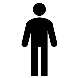 ਸ਼ਰਾਬ: ਨਾ ਪੀਣ ਵਾਲੇ
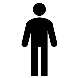 10-11 ਸਾਲ ਦੀ ਉਮਰ ਦੇ ਮੋਟੇ ਬੱਚੇ
22%
19%
ਸਰੀਰਕ ਕਸਰਤ
ਘੱਟੋ ਘੱਟ 150 ਮਿੰਟ ਪ੍ਰਤੀ ਹਫ਼ਤਾ
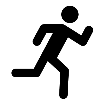 20%
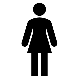 23%
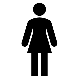 ਭਾਰਤੀ ਔਰਤਾਂ (59%) ਅਤੇ ਭਾਰਤੀ ਮਰਦ (33%) , ਸ਼ਰਾਬ ਨਾ ਪੀਣ ਵਾਲਿਆਂ ਦੇ ਉੱਪਰਲੇ ਗਰੁੱਪਾਂ ਵਿੱਚੋਂ ਇੱਕ ਹਨ
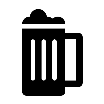 2017/19 ਵਿੱਚ ਭਾਰਤ ਵਿੱਚ ਜਨਮੀਆਂ ਗਰਭਵਤੀ ਔਰਤਾਂ ਦੀ ਮੌਤ ਦਰ; ਇਹ ਖ਼ਤਰਾ ਯੂ ਕੇ ਵਿੱਚ ਜਨਮੀਆਂ ਔਰਤਾਂ ਨਾਲੋਂ 0.86 ਗੁਣਾ ਜ਼ਿਆਦਾ ਸੀ। ਵੈਸਟ ਮਿਡਲੈਂਡਜ਼ ਵਿੱਚ, ਯੂ ਕੇ ਤੋਂ ਬਾਹਰ ਪੈਦਾ ਹੋਈਆਂ ਔਰਤਾਂ ਨੂੰ  27.1% ਮਰੇ ਹੋਏ ਬੱਚੇ ਪੈਦਾ ਹੋਏ  – 2012 ਅਤੇ 2014 ਦੌਰਾਨ ਵੈਸਟ ਮਿਡਲੈਂਡਜ਼ ਵਿੱਚ ਭਾਰਤ ਵਿੱਚ ਜਨਮੀਆਂ ਔਰਤਾਂ ਨੂੰ 3.21% ਮਰੇ ਹੋਏ ਬੱਚੇ ਪੈਦਾ ਹੋਏ
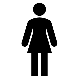 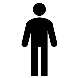 ਭਾਰਤੀ
61.3%
52.3%
7.42 ਪ੍ਰਤੀ 100,000
17-19  ਮੀਨ ਫੈਟ ਸਕੋਰ
HSE ਅਨੁਸਾਰ ਆਮ ਜਨਤਾ ਦਾ ਮੀਨ ਫੈਟ ਸਕੋਰ 24 ਹੈ। ਇਹ ਸਕੋਰ ਘੱਟ ਗਿਣਤੀ ਕੌਮਾਂ ਵਿੱਚ ਇਸ ਨਾਲੋਂ ਘੱਟ ਹੈ ਅਤੇ ਇਹ ਮਰਦਾਂ ਵਿੱਚ 19 ਅਤੇ ਔਰਤਾਂ ਵਿੱਚ 17 ਹੈ।
ਸਿਗਰਟਨੋਸ਼ੀ
ਨਸ਼ੇ ਕਰਨਾ
ਬੰਗਲਾਦੇਸ਼ੀ
ਏਸ਼ੀਅਨ ਅਤੇ ਏਸ਼ੀਅਨ ਬ੍ਰਿਟਿਸ਼ ਗਰੁੱਪਾਂ ਦੇ ਬਾਲਗ ਆਮ ਤੌਰ ’ਤੇ ਬਹੁਤ ਘੱਟ ਨਸ਼ੇ ਕਰਦੇ ਹਨ ਅਤੇ ਇਨ੍ਹਾਂ ਦੀਆਂ ਦਰਾਂ ਉਨ੍ਹਾਂ ਲੋਕਾਂ ਦੇ ਬਰਾਬਰ ਹਨ, ਜਿਹੜੇ ਆਪਣੇ ਆਪ ਨੂੰ ਭਾਰਤੀ (2.7%), ਪਾਕਿਸਤਾਨੀ (2.9%), ਜਾਂ ਬੰਗਲਾਦੇਸ਼ੀ (2.6%) ਕਹਾਉਂਦੇ ਹਨ।
ONS ਡੇਟਾ ਦੱਸਦਾ ਹੈ ਕਿ ਭਾਰਤ ਵਿੱਚ ਜਨਮੇਂ ਲੋਕ ਅਜੋਕੇ ਸਿਗਰਟਾਂ ਪੀਣ ਵਾਲਿਆਂ ਵਿੱਚ (4.3%) ਸਭ ਤੋਂ ਘੱਟ ਹਨ, ਉਨ੍ਹਾਂ ਲੋਕਾਂ ਵਿੱਚ ਵੀ ਇਨ੍ਹਾਂ ਦਾ ਅਨੁਪਾਤ (87.5%) ਸਭ ਤੋਂ ਵੱਧ ਹੈ ਜਿਨ੍ਹਾਂ ਨੇ ਕਦੀ ਵੀ ਸਿਗਰਟ ਨਹੀਂ ਪੀਤੀ।
53.0%
45.7%
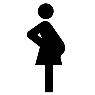 ਪਾਕਿਸਤਾਨੀ
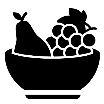 55.6%
40.8%
92% ਵੈਕਸੀਨ ਦੇ ਟੀਕੇ
ਪੰਜ ਪੋਰਸ਼ਨ
ਇਸ ਨੇ ਇਹ ਵੀ ਪਤਾ ਲਾਇਆ ਹੈ ਕਿ ਆਮ ਜਨਤਾ ਵਿੱਚ ਉਮਰ ਦੇ ਲਿਹਾਜ ਨਾਲ ਫਲ ਅਤੇ ਸਬਜ਼ੀਆਂ ਖਾਣ ਦੀ ਆਦਤ ਮਰਦਾਂ ਵਿੱਚ ਵੱਧ ਜਾਂਦੀ ਹੈ। ਇਹ ਆਦਤ ਜ਼ਿਆਦਾ ਭਾਰਤੀ ਮਰਦਾਂ ਵਿੱਚ ਨੋਟ ਕੀਤੀ ਗਈ ਹੈ।
ਸਰਗਰਮੀ ਜਾਣਕਾਰੀ
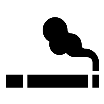 ਭਾਰਤੀ ਭਾਈਚਾਰੇ ਵਿੱਚ  ਬੱਚਿਆਂ ਨੂੰ ਵੈਕਸੀਨ ਦੇ ਟੀਕੇ ਲਵਾਉਣ ਦੀ ਸਭ ਤੋਂ ਵੱਧ ਕੋਸ਼ਿਸ਼ ਹੈ, ਇਸ ਵਿੱਚ ਪ੍ਰਾਇਮਰੀ ਅਤੇ ਪ੍ਰੀ ਸਕੂਲ ਵੈਕਸੀਨੇਸ਼ਨ ਬੂਸਟਰ ਵੀ ਸ਼ਾਮਲ ਹਨ ( 1 ਸਾਲ ਦੀ ਉਮਰ ਦੇ ਬੱਚਿਆਂ ਦੇ ਪੂਰੇ ਕੀਤੇ ਕੋਰਸ: 92%)
HSE, ਅਨੁਸਾਰ ਤੀਸਰਾ ਹਿੱਸਾ ਭਾਰਤੀ ਮਰਦ ਅਤੇ ਔਰਤਾਂ ਰੋਜ਼ਾਨਾ ਫਲਾਂ ਅਤੇ ਸਬਜ਼ੀਆਂ ਦੇ 5 ਪੋਰਸ਼ਨ ਖਾਣ ਦਾ ਟੀਚਾ ਪੂਰਾ ਕਰਦੇ ਹਨ (37% ਅਤੇ 36%, ਕਰਮਵਾਰ)
ਕੇਵਲ ਇੱਕ ਖੋਜ ਨੇ ਹੀ ਐਕਸੈਲੋਮੀਟਰ ਵਰਤ ਕੇ ਭਾਰਤੀ, ਪਾਕਿਸਤਾਨੀ ਅਤੇ ਬੰਗਲਾਦੇਸ਼ੀ ਗੁਰੱਪਾਂ ਦੀ ਅਲੱਗ ਅਲੱਗ ਪਰਖ ਕੀਤੀ ਹੈ। ਇਸ ਖੋਜ ਵਿੱਚ ਬੰਗਲਾਦੇਸ਼ੀ ਸਮੂਹ ਸਭ ਤੋਂ ਘੱਟ ਸਰਗਰਮ ਪਾਇਆ ਗਿਆ। ਭਾਰਤੀ ਸਮੂਹ ਸਭ ਤੋਂ ਵੱਧ ਸਰਗਰਮ ਪਾਏ ਗਏ (30% ਦੇ ਮੁਕਾਬਲੇ 40%, ਕਰਮਵਾਰ, ਪ੍ਰਸਤਾਵਤ ਸਰੀਰਕ ਸਰਗਰਮੀਆਂ ਪੂਰਾ ਕਰਦੇ ਹੋਏ)
ਬਹੁਤ ਘੱਟ ਅਜਿਹੇ ਭਾਰਤੀ ਮੂਲ ਦੇ ਲੋਕ ਹਨ ਜਿਹੜੇ ਧੂੰਆਂ ਰਹਿਤ (SLT) ਤੰਬਾਕੂ ਦੀ ਵਰਤੋਂ ਕਰਦੇ ਹਨ, ਜਿਨ੍ਹਾਂ ਵਿੱਚ ਬਹੁਤੇ ਅਜਿਹੇ ਮਰਦ ਹਨ ਜਿਨ੍ਹਾਂ ਨੇ ਇਸ ਦੀ ਕਦੀ ਵੀ ਵਰਤੋਂ ਨਹੀਂ ਕੀਤੀ, ਜਾਂ 
ਲਗਾਤਾਰ ਵਰਤੋਂ ਕੀਤੀ ਹੋਵੇ।
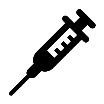 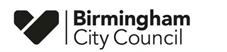 ਭਾਰਤੀ ਭਾਈਚਾਰੇ ਦੀ ਤਸਵੀਰ
Public Health, April 2022
ਬੀਮਾਰੀ ਤੋਂ ਬਚਾਓ ਕਰਨਾ ਅਤੇ ਬੀਮਾਰੀ ਲੱਭਣਾ
ਚੰਗਾ ਕੰਮਕਾਰ ਅਤੇ ਚੰਗੀ ਵਿੱਦਿਆ
ਲੰਬੀ ਉਮਰ ਅਤੇ ਚੰਗੀ ਮੌਤ
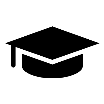 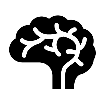 ਕੈਂਸਰ ਸਕਰੀਨਿੰਗ
(ਪਹਿਲੀ, ਲੇਟ ਅਤੇ ਅਣਜਾਣ ਸਟੇਜ ਦਾ ਪਤਾ ਲਾਉਣ ਦੀ %)
ਡਾਇਆਬੀਟੀਜ਼
ਡੀਮੈਂਸ਼ੀਆ
ਸਾਰੀਆਂ ‘ਕੀ ਸਟੇਜਾਂ’ ਉੱਤੇ, ਭਾਰਤੀ ਮੂਲ ਦੇ ਬੱਚਿਆਂ ਦੀਆਂ ਪ੍ਰਾਪਤੀਆਂ ਰਾਸ਼ਟਰੀ ਔਸਤ ਤੋਂ ਉੱਪਰ ਸਨ – ਪ੍ਰਾਇਮਰੀ ਸਿੱਖਿਆ ਵਿੱਚ 76% ਬੱਚਿਆਂ ਨੇ ‘ਕੀ ਸਟੇਜ 2’ ਦੇ ਉਮੀਦ ਕੀਤੇ ਗਏ ਪੜ੍ਹਨ, ਲਿਖਣ ਅਤੇ ਗਣਿਤ ਦੇ ਦਰਜੇ ਹਾਸਲ ਕੀਤੇ – ਸਾਰੇ ਘੱਟ ਗਿਣਤੀ ਕੌਮਾਂ ਦੇ ਸਮੂਹਾਂ ਵਿੱਚੋਂ ਇਹ ਦੂਸਰੇ ਨੰਬਰ ਦਾ ਵੱਡਾ ਅਨੁਪਾਤ ਸੀ।  ਸੈਕੰਡਰੀ ਐਜੂਕੇਸ਼ਨ ਵਿੱਚ ਭਾਰਤੀ ਮੂਲ ਦੇ 62% ਬੱਚਿਆਂ ਨੇ ਇੰਗਲਿਸ਼ ਅਤੇ ਗਣਿਤ GCSE ਵਿੱਚ ‘ਸਟਰੌਂਗ ਪਾਸ’ ਦੇ ਦਰਜੇ ਹਾਸਲ ਕੀਤੇ।
2012-14
2017-19
3 ਤੋਂ 4 ਗੁਣਾ ਵੱਧ ਖ਼ਤਰਾ
HSE ਦੀ ਖੋਜ ਨੇ ਲੱਭਿਆ ਹੈ ਕਿ ਭਾਰਤੀ ਮਰਦਾਂ ਵਿੱਚ ਟਾਈਪ 2 ਡਾਇਆਬੀਟੀਜ਼ ਹੋਣ ਦਾ ਖ਼ਤਰਾ 3 ਤੋਂ 4 ਗੁਣਾ ਵੱਧ ਹੈ।
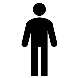 59.8 ਮੌਤਾਂ ਪ੍ਰਤੀ  100,000 ਮਰਦ
76.9 ਮੌਤਾਂ ਪ੍ਰਤੀ  100,000 ਮਰਦ
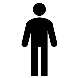 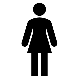 67.8 ਮੌਤਾਂ ਪ੍ਰਤੀ  100,000 ਔਰਤਾਂ
84.3 ਮੌਤਾਂ ਪ੍ਰਤੀ  100,000 ਔਰਤਾਂ
ਦਿਲ ਦੀ ਬੀਮਾਰੀ
96% ਉਚੇਰੀ ਵਿੱਦਿਆ 
ਵਿੱਚ
ਭਾਰਤੀ ਮੂਲ ਦੇ ਬੱਚੇ ਸਾਰੀਆਂ ‘ਕੀ ਸਟੇਜਾਂ’ ਰਾਸ਼ਟਰੀ ਔਸਤ ਪ੍ਰਾਪਤੀਆਂ ਤੋਂ ਅੱਗੇ ਸਨ, ਅਤੇ 96% ਭਾਰਤੀ ਮੂਲ ਦੇ ਬੱਚੇ ਉਚੇਰੀ ਵਿੱਦਿਆ ਪ੍ਰਾਪਤ ਕਰਨ ਲਈ ਗਏ।
ਮਰਦਾਂ ਅਤੇ ਔਰਤਾਂ ਵਿੱਚ ਬਹੁਤੀਆਂ ਮੌਤਾਂ ਦਾ ਕਾਰਨ ਦਿਲ ਦੀ ਬੀਮਾਰੀ (IHD) ਪਾਇਆ ਜਾਂਦਾ ਹੈ। ਭਾਰਤੀ ਮੂਲ ਦੇ ਲੋਕਾਂ ਵਿੱਚ ਇਹ ਦਰ 100,000 ਮਰਦਾਂ ਪਿੱਛੇ  190.9 ਹੈ। ਇਹ ਦਰ ਗੋਰੇ ਮਰਦਾਂ (157.9 ਮੌਤਾਂ ਪ੍ਰਤੀ 100,000) ਦੇ ਮੁਕਾਬਲੇ ਕਾਫ਼ੀ ਵੱਧ ਹੈ। ਇਸੇ ਤਰ੍ਹਾਂ ਭਾਰਤੀ ਔਰਤਾਂ ਦੀ ਮੌਤ ਦੀ ਦਰ 99.3 ਮੌਤਾਂ ਪ੍ਰਤੀ 100,000 ਹੈ।
ਜੀਵਨ ਦਾ ਅੰਤ
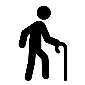 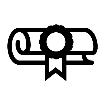 65+ ਉਮਰ ਦੇ ਲੋਕਾਂ ਵਿੱਚੋਂ ਭਾਰਤੀ 8.2% ਹਨ; ਇਹ ਉਮੀਦ ਕੀਤੀ ਜਾਂਦੀ ਹੈ ਕਿ ਸਾਲ 2026 ਤੱਕ ਯੂ ਕੇ ਵਿੱਚ 65 ਸਾਲ ਤੋਂ ਵੱਧ ਉਮਰ ਦੇ ਭਾਰਤੀਆਂ ਦੀ ਪ੍ਰਤੀਸ਼ਤ 10.6% ਹੋ ਜਾਵੇਗੀ।
8.2%
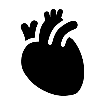 ਮਾਇਕ ਸਰਗਰਮੀ
ਪਾਕਿਸਤਾਨੀ ਅਤੇ ਬੰਗਲਾਦੇਸ਼ੀ ਔਰਤਾਂ ਦੇ ਮੁਕਾਬਲੇ ਭਾਰਤੀ ਮੂਲ ਦੀਆਂ ਵੱਧ ਔਰਤਾਂ (61%)  ਪਹਿਲੇ ਸੱਦੇ ਉੱਤੇ ਅਤੇ (74%) ਰੁਟੀਨ ਚੈੱਕ ਅੱਪ ਲਈ ਗਈਆਂ ਸਨ
79%
66%
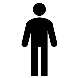 79% ਭਾਰਤੀ ਮਰਦ ਅਤੇ 67% ਔਰਤਾਂ ਕਮਾਈ ਕਰ ਰਹੀਆਂ ਹਨ।
ਅਧਰੰਗ ਦੀਆਂ ਬੀਮਾਰੀਆਂ
ਖੋਜ ਵਿੱਚ 
ਹਿੱਸਾ ਲੈਣ ਵਾਲੀਆਂ ਭਾਰਤੀ ਔਰਤਾਂ ਸਰਵਾਈਕਲ ਸਕਰੀਨਿੰਗ ਲਈ ਨਹੀਂ ਗਈਆਂ
ਜੀਵਨ ਦੇ ਅੰਤ ਵਿੱਚ ਮਿਲਣ ਵਾਲੀਆਂ ਦੇਖਭਾਲ ਸੇਵਾਵਾਂ
67%
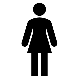 2012-14
2017-19
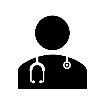 36.4 ਮੌਤਾਂ ਪ੍ਰਤੀ  100,000 ਮਰਦ
29.1 ਮੌਤਾਂ ਪ੍ਰਤੀ  100,000 ਮਰਦ
ਭਾਰਤੀ ਲੋਕ ਇਨ੍ਹਾਂ ਸੇਵਾਵਾਂ ਦਾ ਬਹੁਤ ਘੱਟ ਪ੍ਰਯੋਗ ਕਰਦੇ ਹਨ; ਜਿਨ੍ਹਾਂ ਬਾਰੇ ਮੁੱਖ ਰੁਕਾਵਟਾਂ ਵਿੱਚ ਇਹ ਸ਼ਾਮਲ ਹਨ:
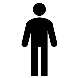 ਜਿਨਸੀ ਸਿਹਤ
ਘਰ ਵਿੱਚ ਬਹੁਤੇ ਲੋਕ
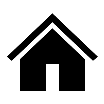 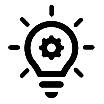 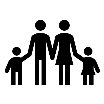 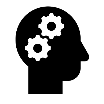 ਭਾਰਤੀ ਲੜਕਿਆਂ ਅਤੇ ਲੜਕੀਆ ਦੀ ਗਭਲੀ ਉਮਰ 22 ਸਾਲ ਸੀ ਜਦੋਂ ਉਨ੍ਹਾਂ ਨੇ ਸਭ ਤੋਂ ਪਹਿਲਾਂ ਕਿਸੇ ਨਾਲ ਸੰਭੋਗ ਕੀਤਾ ਸੀ। ਖੋਜ ਤੋਂ ਪਤਾ ਲੱਗਾ ਹੈ ਕਿ ਭਾਰਤੀ ਔਰਤਾਂ ਸੰਭੋਗ ਕਰਨ ਵੇਲੇ ਹੰਗਾਮੀ ਨਿਰੋਧਕ ਚੀਜ਼ਾਂ (11%) ਵਰਤਣ ਦੀ ਰਿਪੋਰਟ ਕਰਦੀਆਂ ਹਨ, ਜਦੋਂ ਕਿ ਇਸ ਦੇ ਮੁਕਾਬਲੇ ਬ੍ਰਿਟਿਸ਼ ਗੋਰੀਆਂ (23%) ਕਰਦੀਆਂ ਹਨ।
7% ਭਾਰਤੀ ਘਰਾਂ ਵਿੱਚ ਸੰਘਣੀ ਵਸੋਂ ਸੀ, ਸਭ ਤੋਂ ਸੰਘਣੀ ਵਸੋਂ 
ਵਾਲੇ ਬਾਕੀ ਘਰਾਂ ਦੇ ਮੁਕਾਬਲੇ: ਬੰਗਲਾਦੇਸ਼ੀ (24%), ਪਾਕਿਸਤਾਨੀ (18%), ਕਾਲੇ ਕੈਰੇਬੀਅਨ (16%), ਅਰਬ (15%) ਅਤੇ ਮਿਲੇ ਜੁਲੇ ਗੋਰੇ ਅਤੇ ਕਾਲੇ ਅਫਰੀਕਨ (14%)।
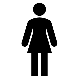 14.4 ਮੌਤਾਂ ਪ੍ਰਤੀ  100,000 ਔਰਤਾਂ
11.7 ਮੌਤਾਂ ਪ੍ਰਤੀ  100,000 ਔਰਤਾਂ
ਸੇਵਾਵਾਂ ਬਾਰੇ ਜਾਣਕਾਰੀ ਦੀ ਘਾਟ
ਵਿਰੋਧੀ ਪਰਿਵਾਰਕ ਕਦਰਾਂ ਕੀਮਤਾਂ ਅਤੇ ਸਮਾਜੀ ਵੰਡ
ਪਹਿਲੇ ਭੈੜੇ ਤਜਰਬੇ
ਤੰਬਾਕੂ ਨੋਸ਼ੀ ਕਾਰਨ ਹੋਣ ਵਾਲੀਆਂ ਬੀਮਾਰੀਆਂ (COPD)
ਪਾੜਿਆਂ ਨੂੰ ਘਟਾਉਣਾ
ਤਪਦਿਕ (TB)
4% ਬੇਰੁਜ਼ਗਾਰ
ਸੰਭਾਵੀ ਉਮਰ
ਯੂ ਕੇ ਵਿੱਚ ਭਾਰਤੀ ਮੂਲ ਦੇ ਲੋਕਾਂ ਵਿੱਚ ਤਪਦਿਕ ਦਾ ਪ੍ਰਚਲਣ ਸਭ ਤੋਂ ਵੱਧ ਹੈ। ਭਾਰਤ ਵਿੱਚ ਜਨਮੇਂ ਲੋਕਾਂ ਦਾ ਪ੍ਰਤੀਸ਼ਤ 19.7% ਹੈ, ਜਿਨ੍ਹਾਂ ਨੂੰ ਭਾਰਤ ਤੋਂ ਆਉਣ ਦੇ ਔਸਤ 8 ਸਾਲਾਂ ਬਾਅਦ ਟੀ ਬੀ ਹੋਣ ਦਾ ਪਤਾ ਲੱਗਾ ਹੈ।
ਸਿਗਰਟ ਨੋਸ਼ੀ ਅਤੇ COPD ਬਾਰੇ ਕੀਤੀ ਇੱਕ ਖੋਜ ਤੋਂ ਪਤਾ ਲੱਗਾ ਹੈ ਕਿ ਭਾਰਤੀ ਲੋਕਾਂ ਵਿੱਚ ਇਸ ਬੀਮਾਰੀ ਦਾ ਖ਼ਤਰਾ ਬਹੁਤ ਘੱਟ (0.8%) ਹੈ, ਜਦੋਂ ਕਿ ਗੋਰੇ ਬ੍ਰਿਟਿਸ਼ ਲੋਕਾਂ ਵਿੱਚ ਇਹ 3.2% ਹੈ ਅਤੇ ਗੋਰੇ ਆਇਰਿਸ਼ ਲੋਕਾਂ ਵਿੱਚ 4.2% ਹੈ।
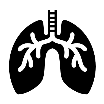 ਬੇ ਰੁਜ਼ਗਾਰੀ ਦੇ 4% ਰੇਟ ਨਾਲ ਭਾਰਤੀ ਲੋਕ ਦੂਸਰੇ ਨਸਲੀ ਗਰੁੱਪਾਂ ਦੇ ਮੁਕਾਬਲੇ ਸਭ ਤੋਂ ਘੱਟ ਬੇ ਰੁਜ਼ਗਾਰਾਂ ਦੀ ਸੂਚੀ ਵਿੱਚ ਦੂਸਰੇ ਨੰਬਰ ਉੱਤੇ ਆਉਂਦੇ ਹਨ।
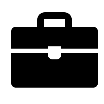 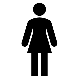 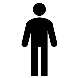 82.3
85.4